Evaluating the Efficacy of Descender Devices in Increasing the Survival of Deepwater Groupers Using Telemetry
Brendan J. Runde* & Jeffrey A. Buckel
North Carolina State University, 303 College circle, morehead city, nc
Acknowledgements
P. Rudershausen, 
J. Krause, 
C. Luck, 
R. Lyon, 
UNCW R/V Cape Fear,
SeaQualizer, 
N. Wegner, 
J. Curtis,
C. Conroy.
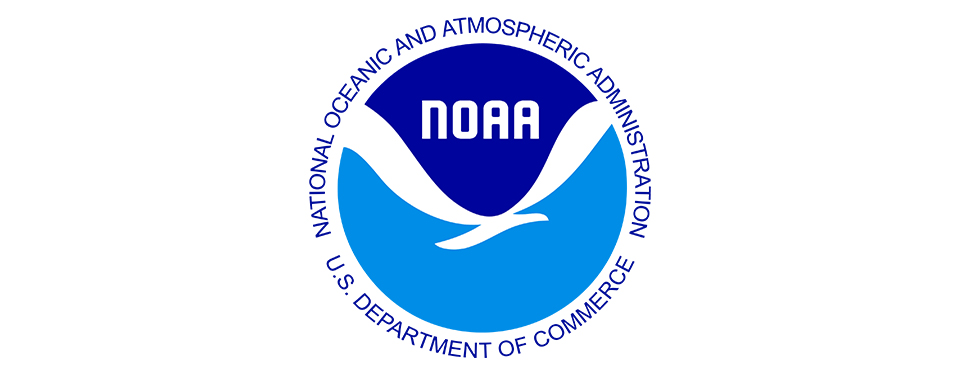 Discards and trauma – overall trends
Reasons for discards – regulations 
Size limits
Bag limits 
Seasonal closures
Total closures

Potential causes of injury  mortality
Exhaustion or fatigue 
Water column predators 
Barotrauma 

Immediate mortality is easier to determine – severe injuries, floating 
Delayed is difficult – better estimates needed in US southeast
Regulations
Discards
Time
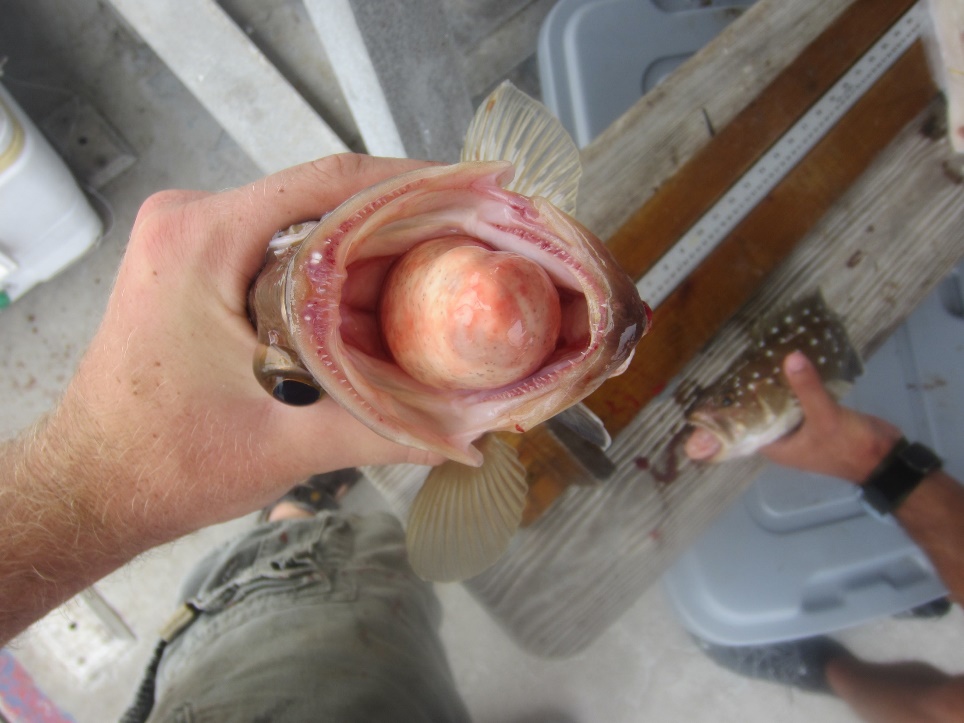 Photo: Personal
Deepwater groupers
Deeper water  severe barotrauma 
Higher discard mortality rates (near 100%) 
Some regulations reflect this rate
e.g. no size limit for snowy grouper 


Can we increase survival by forced recompression using a descender device?
Snowy grouper
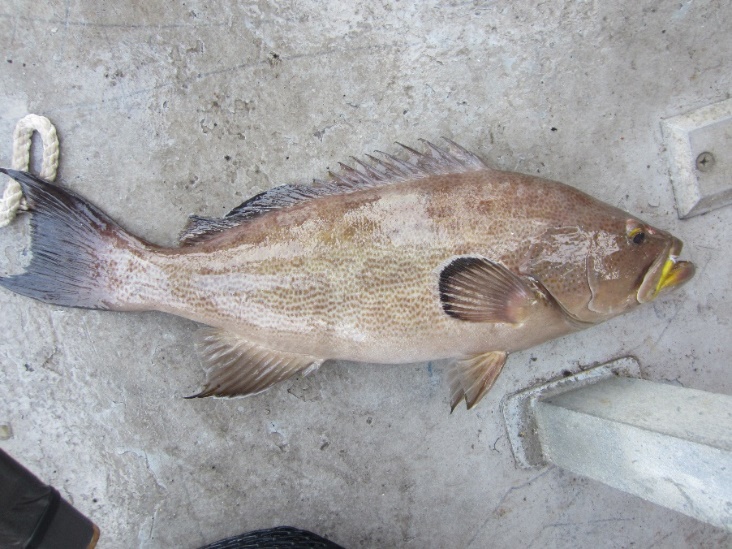 Scamp
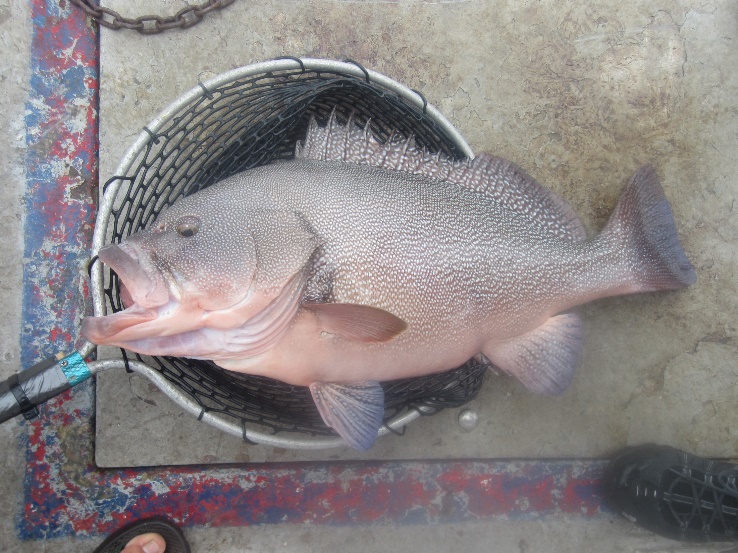 Speckled 
hind
Photos: Personal, Pat Lyon
Acoustic telemetry methods
Conventional tagging would not be effective – low sample sizes 
V13AP tags record acceleration and depth
Behavior  proxy for fate (survival or death)
External attachment to avoid venting, long deck time, anesthesia
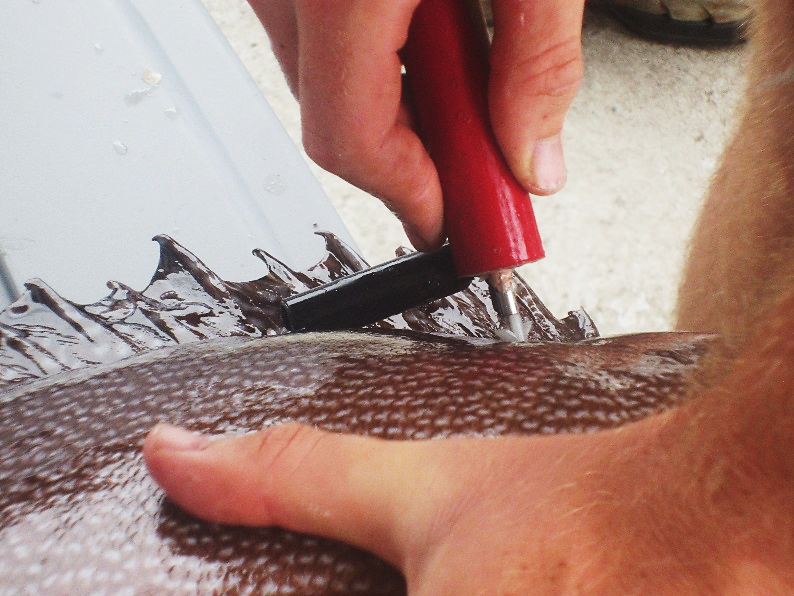 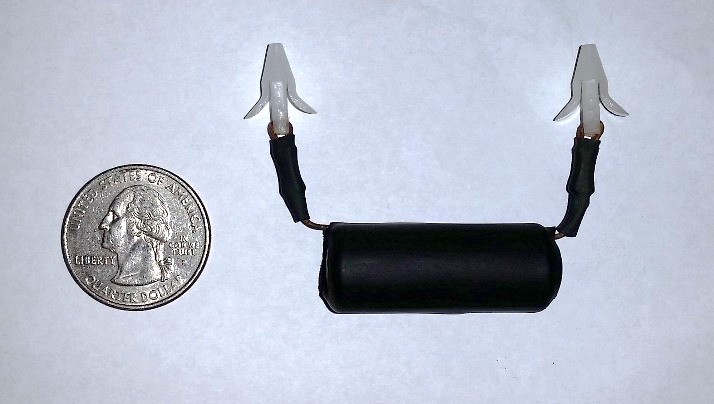 Photos: Personal, Pat Lyon
Recompression – SeaQualizer
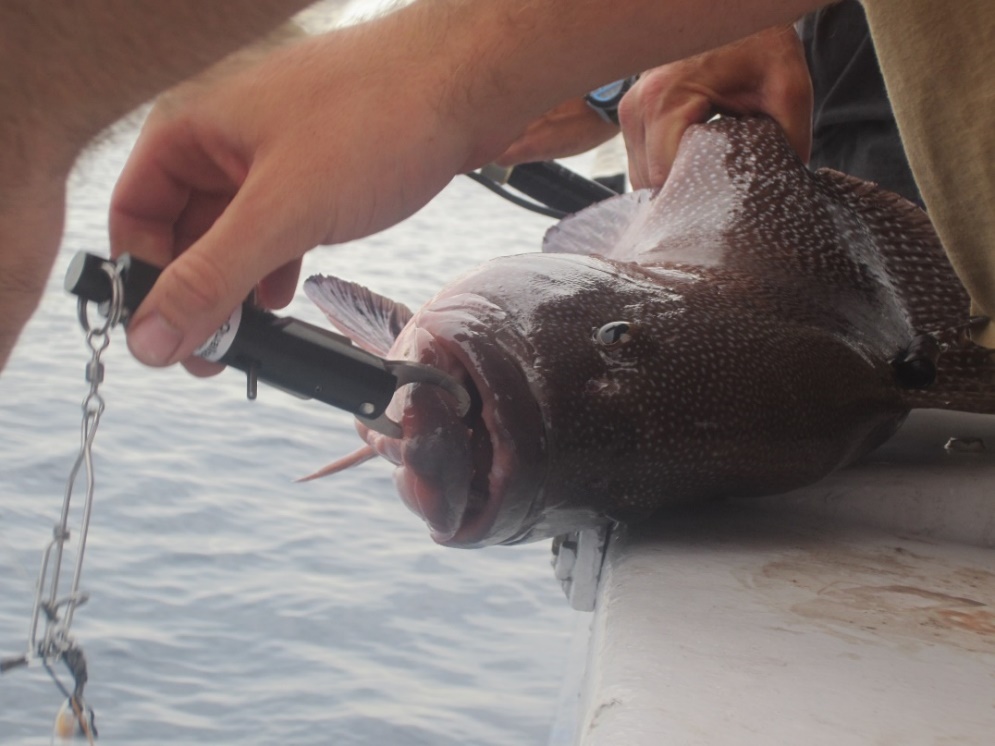 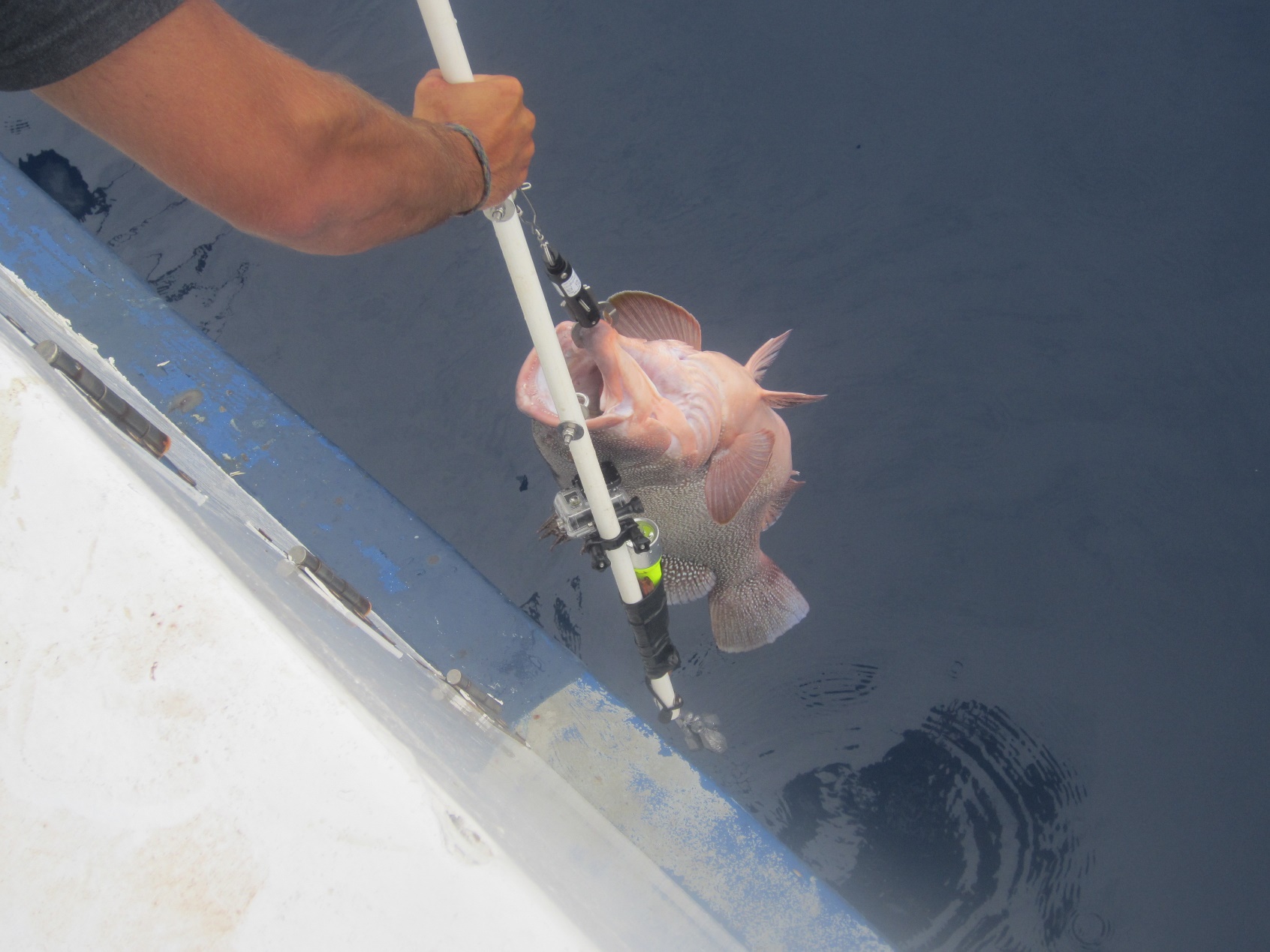 Transmitter
SeaQualizer
Lead weights
Device attached to lower jaw
Weighted rig lowered into ocean
Photos: Personal, Pat Lyon
Acoustic receiver deployment
VR2W receivers moored to SubSeaSonics acoustic releases (AR-50-AA)








Moorings retrieved by signaling acoustic release
	on September 30, 2015 (44 day study)
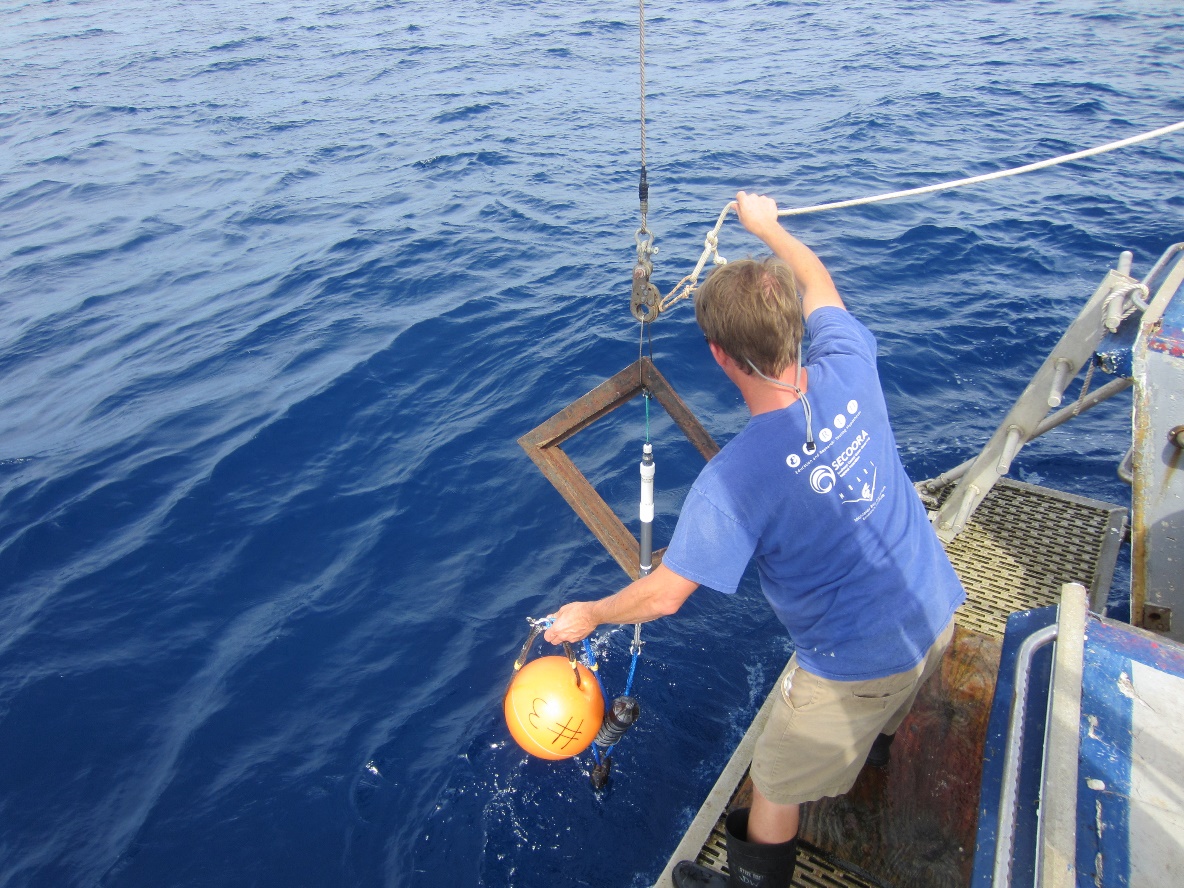 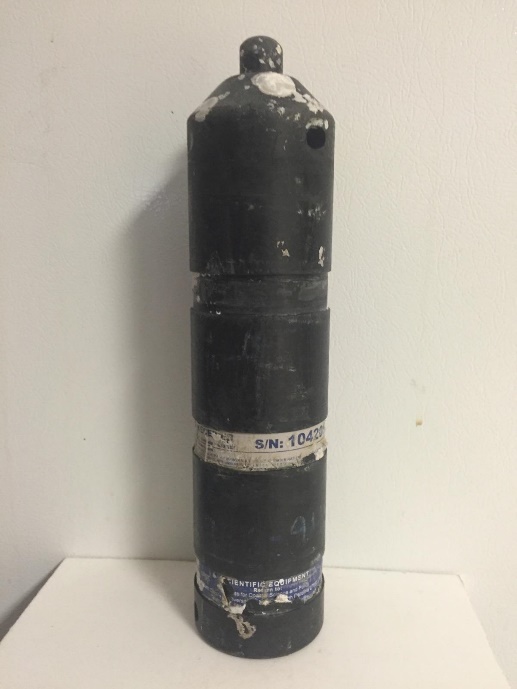 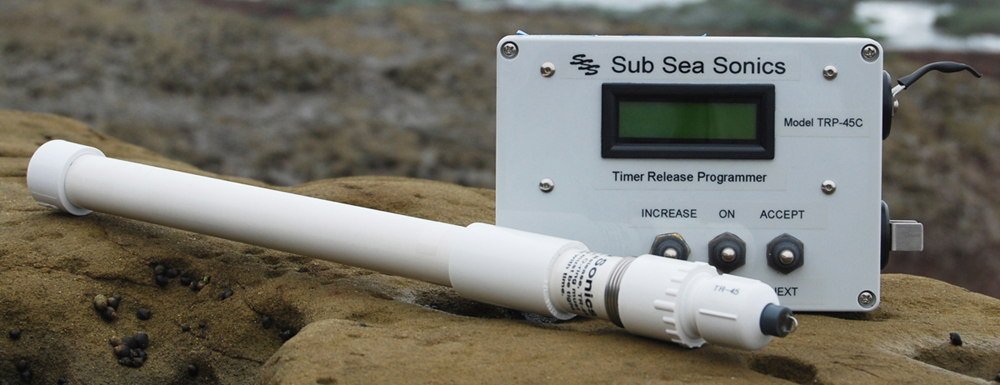 Photos: Personal, subseasonics.com
60,000 detections over 44 days
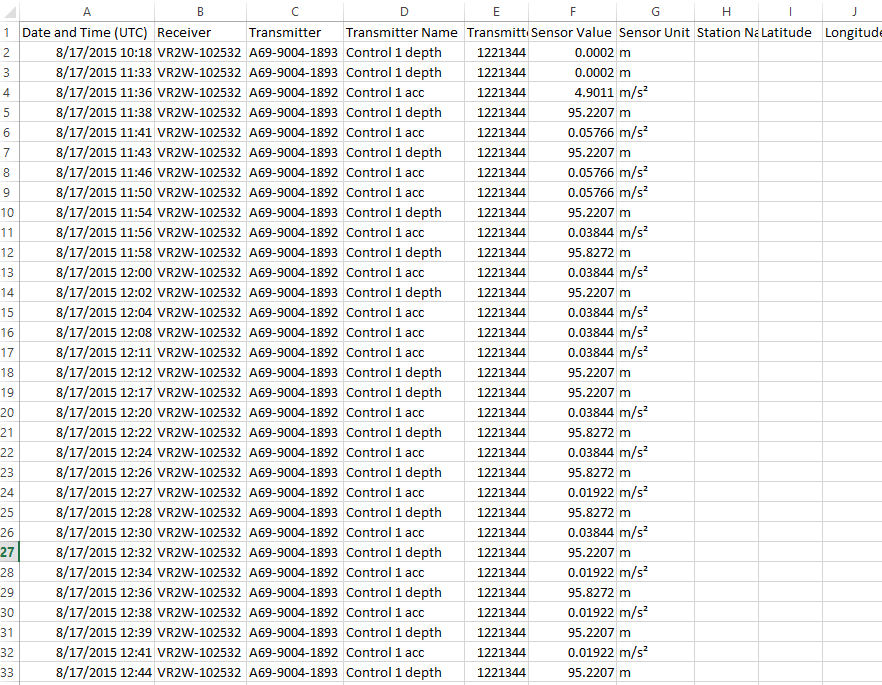 Kaplan-Meier Survivorship Procedure
All individuals are considered one of the following: 
At risk (still alive)
Censorship (not enough data)
Mortality 

Some individuals pose problems – unable to be certain about fate
Dead or alive?
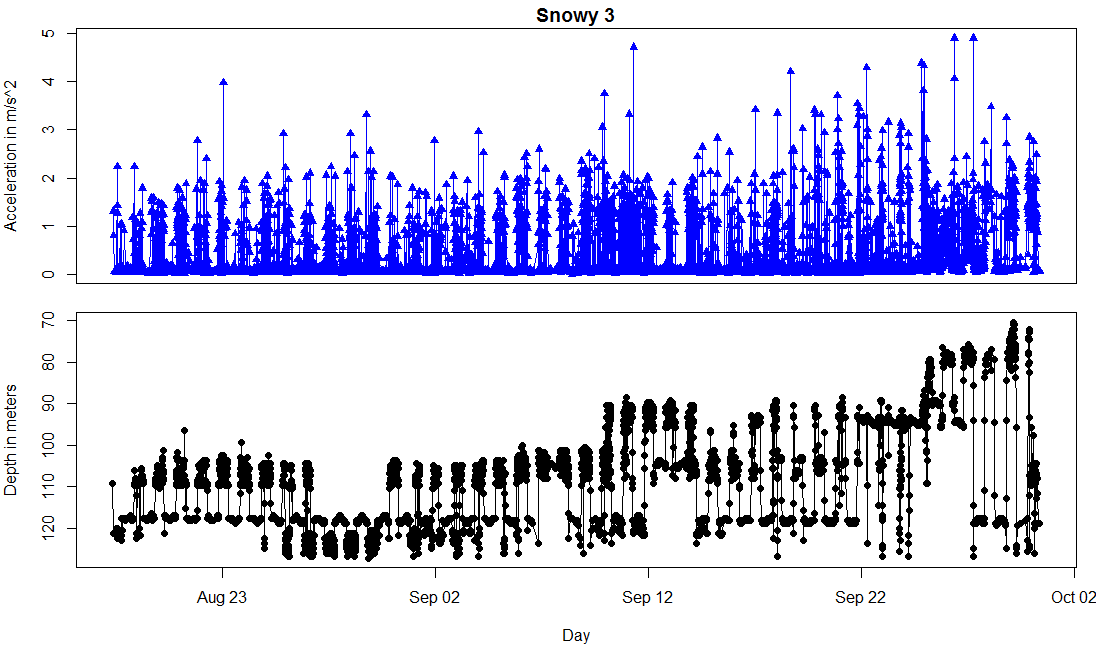 Dead or alive?
Dead or alive?
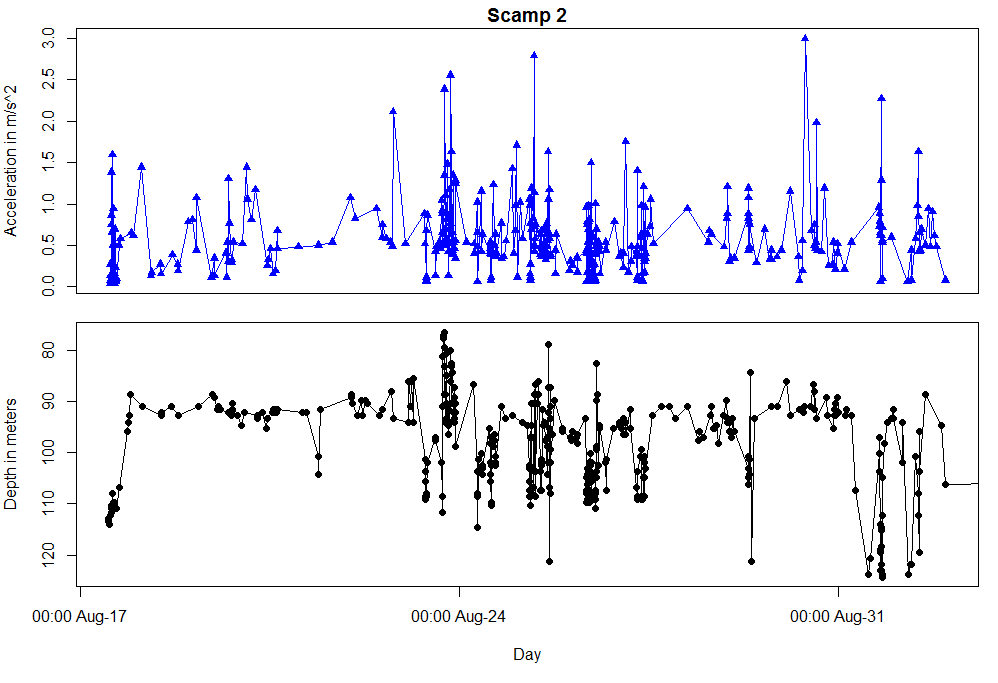 Dead or alive?
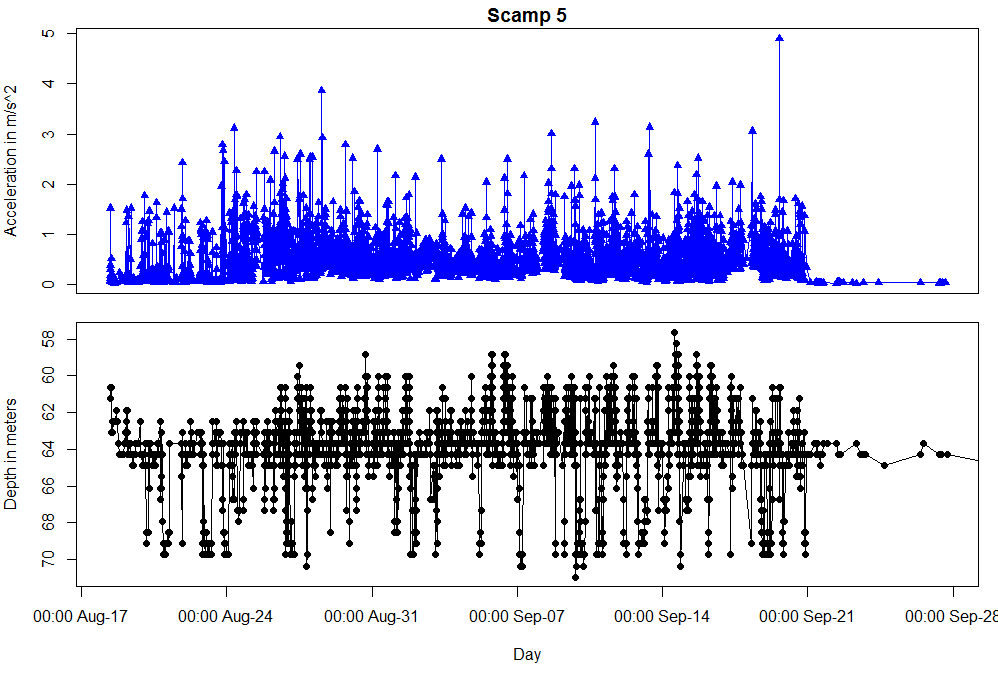 Tag stops moving
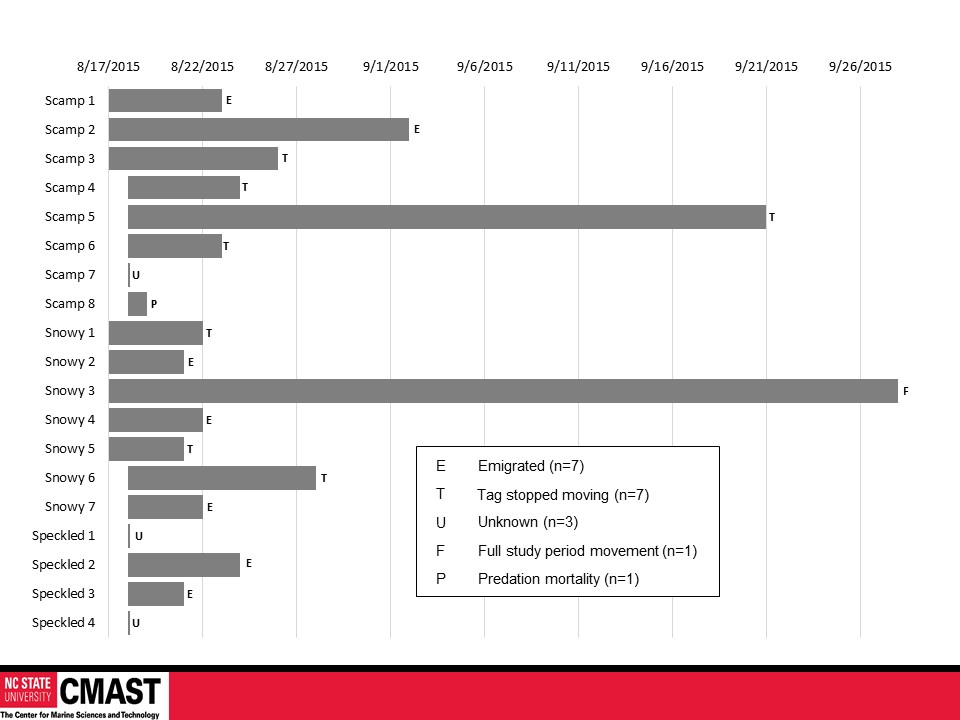 E
Emigrated (n=7)
T
Tag stopped moving (n=7)
Unknown (n=3)
U
F
Full study period movement (n=1)
P
Predation mortality (n=1)
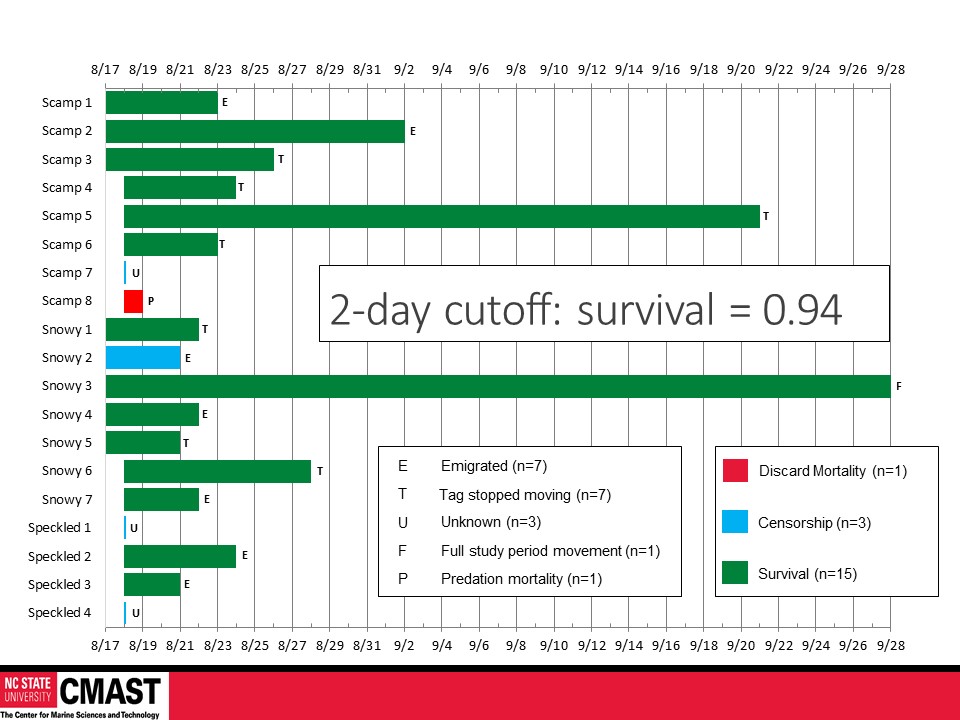 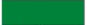 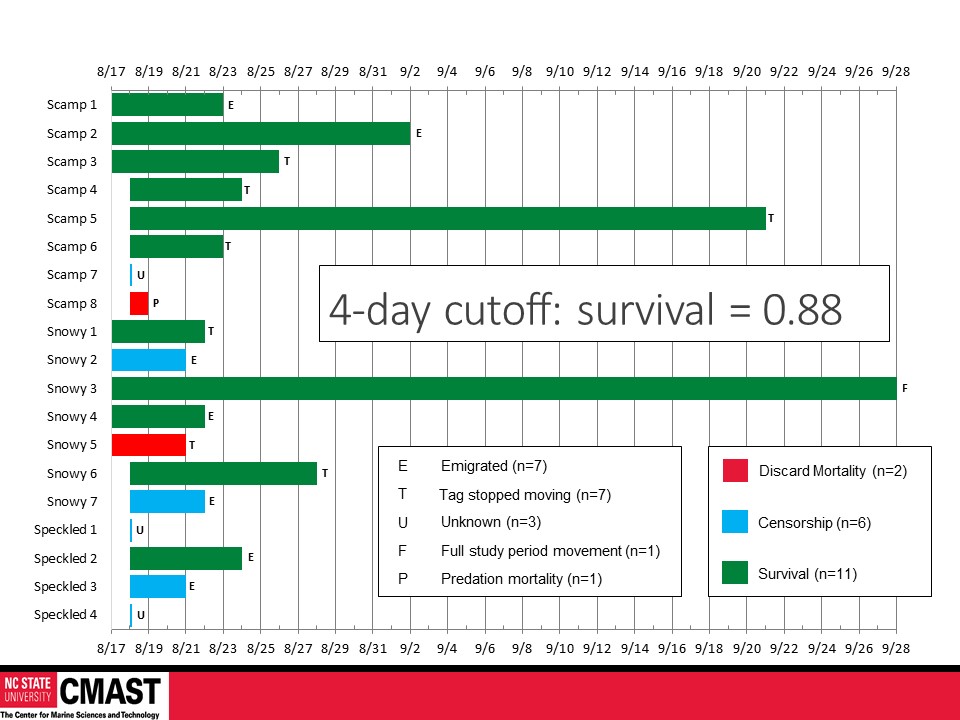 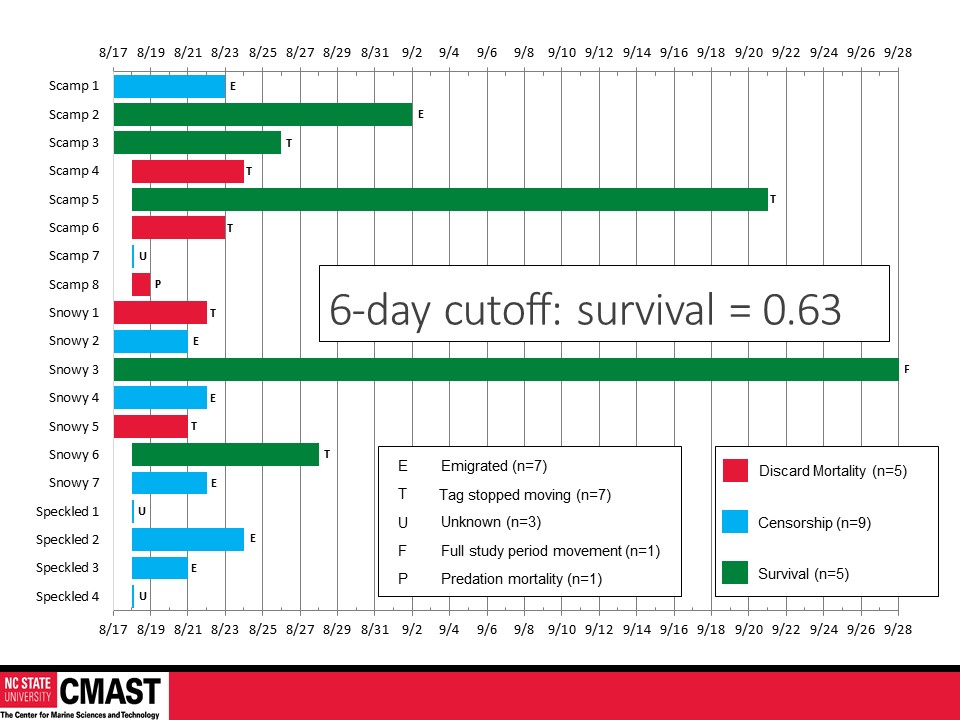 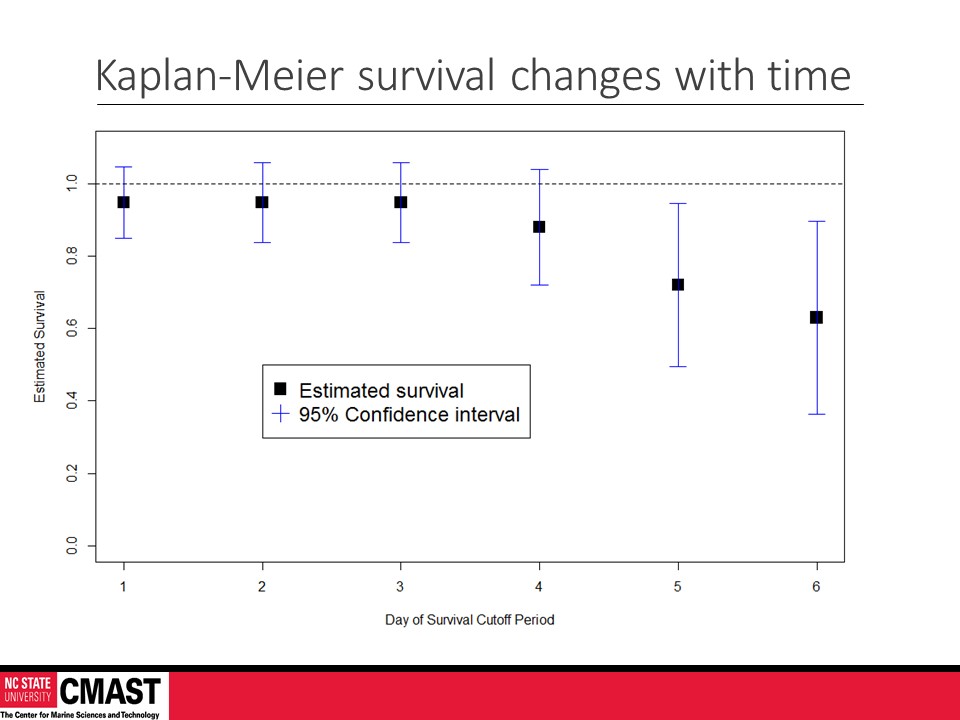 Conclusions
Recompression appears to promote survival 

Management implications
Gear requirements in regulations not unprecedented 
Circle hooks, dehooking tools, venting 

Future work
SK grant proposal to repeat study with control group
More transmitters, more receivers – try to detect fish for longer periods (fewer emigrations) 
Address tag shedding vs discard mortality in 2 ways